RoboData Project
IS-3201 - Group 13
Laura DippoldLCDR Lisa GebreamlakCpt. Huseyin Karaarslan

15 September 2016
Agenda
Introduction
Purpose
Model
Demonstration
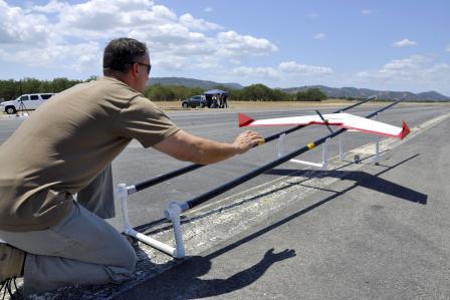 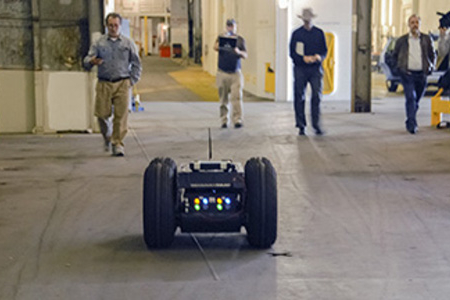 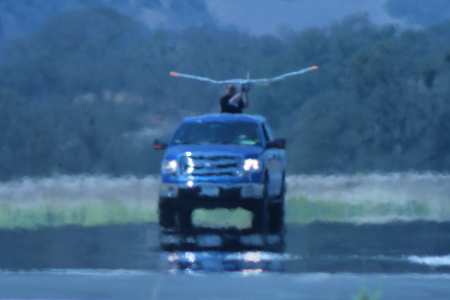 https://my.nps.edu/web/fx
Introduction
JIFX/CRUSER campaigns
Collaborative testing environment
Multiple vehicles/devices participate
STOQS @ MBARI 
(Spatial Temporal Oceanographic Query System)
Query-able visual oceanographic database
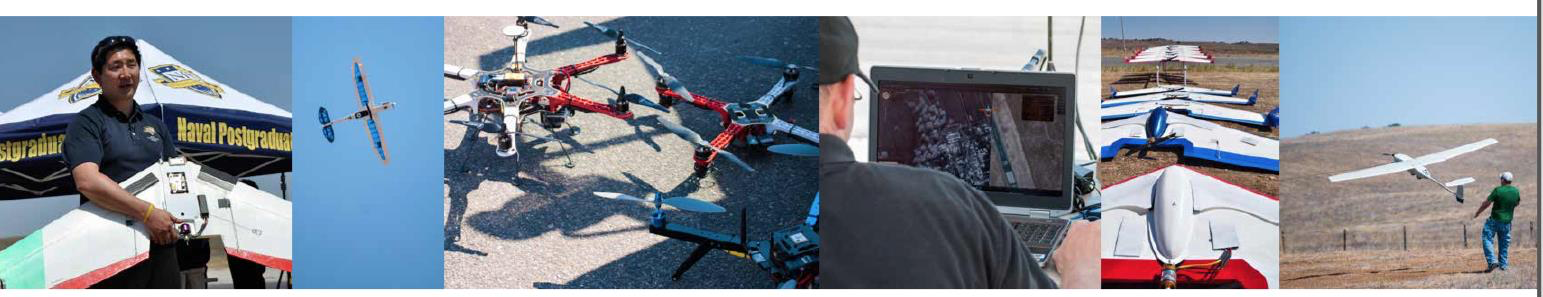 https://my.nps.edu/web/cruser
Purpose
This database collects data from multiple sources
Key experiment parameters from STOQS
JIFX team registrations, including project descriptions
(possibly) NRP project summaries and other databases
Goals, results and references
Produce initial template and data schema for an eventual institutional robodata database
Show data extraction, usability, functionality
Model and Demo
Demo time!
Next Steps and Future Development
Refine the model
Additional entities may be needed as more data points are identified
Implementation and testing
Buy in from participants and stakeholders
Advisory Board creation to help guide the project